Medical leadership for neurosurgery residents
SNS Junior Resident Boot Camp Course - 2014
[Speaker Notes: Compiled by Richard W. Byrne, MD, and Ricardo B. V. Fontes, MD, PhD. Please refer to these notes for explanations on the individual slides.]
Neurosurgeons as leaders
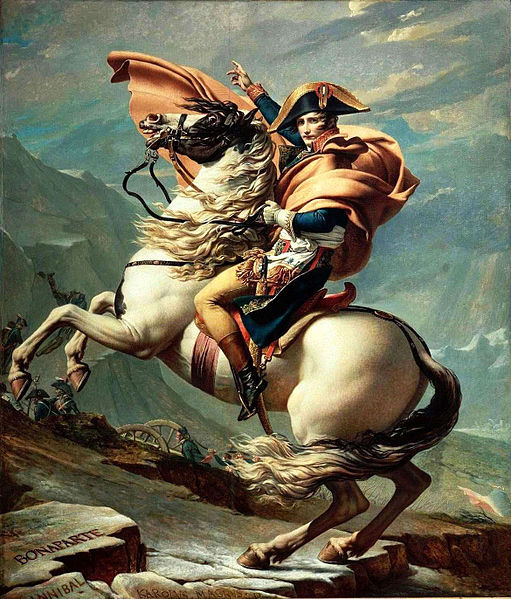 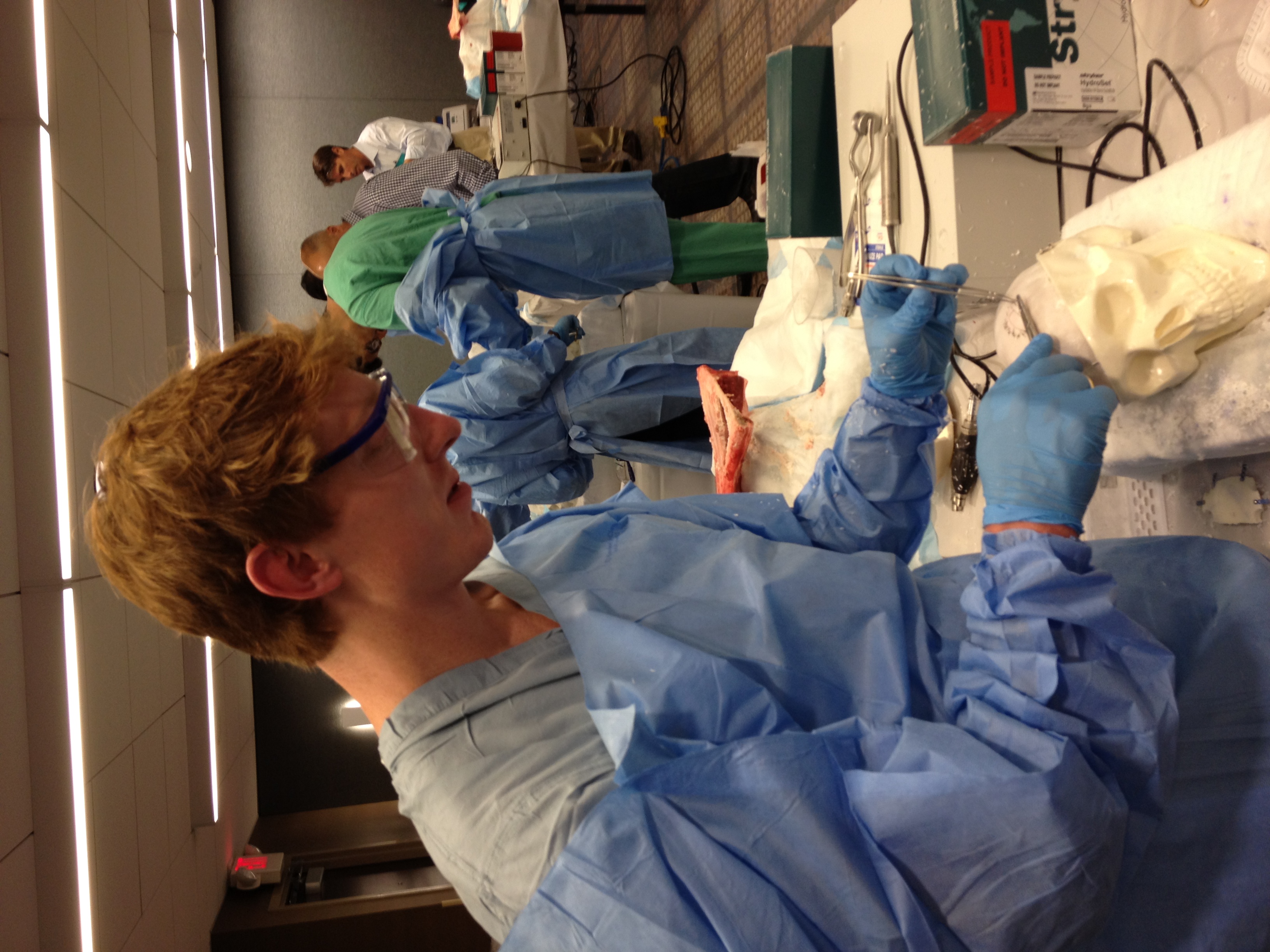 Napoleon crossing the Alps
Jacques-Louis David, 1801
[Speaker Notes: Most neurosurgeons may think of themselves as extremely intelligent and/or skilled – but do they have what it takes to be a leader?
How to train / transform / mold a junior resident into a leader in caring for the extremely sick?]
What is leadership?
“A process of social influence in which one person can enlist the aid and support of others in the accomplishment of a common task” – Chemers, 1997
[Speaker Notes: What is the definition of leadership?]
What is leadership?
“A process of social influence in which one person can enlist the aid and support of others in the accomplishment of a common task” – Chemers, 1997
Theories:

Trait – Plato, Plutarch and western world until 19th century

Individual traits are the determining factor
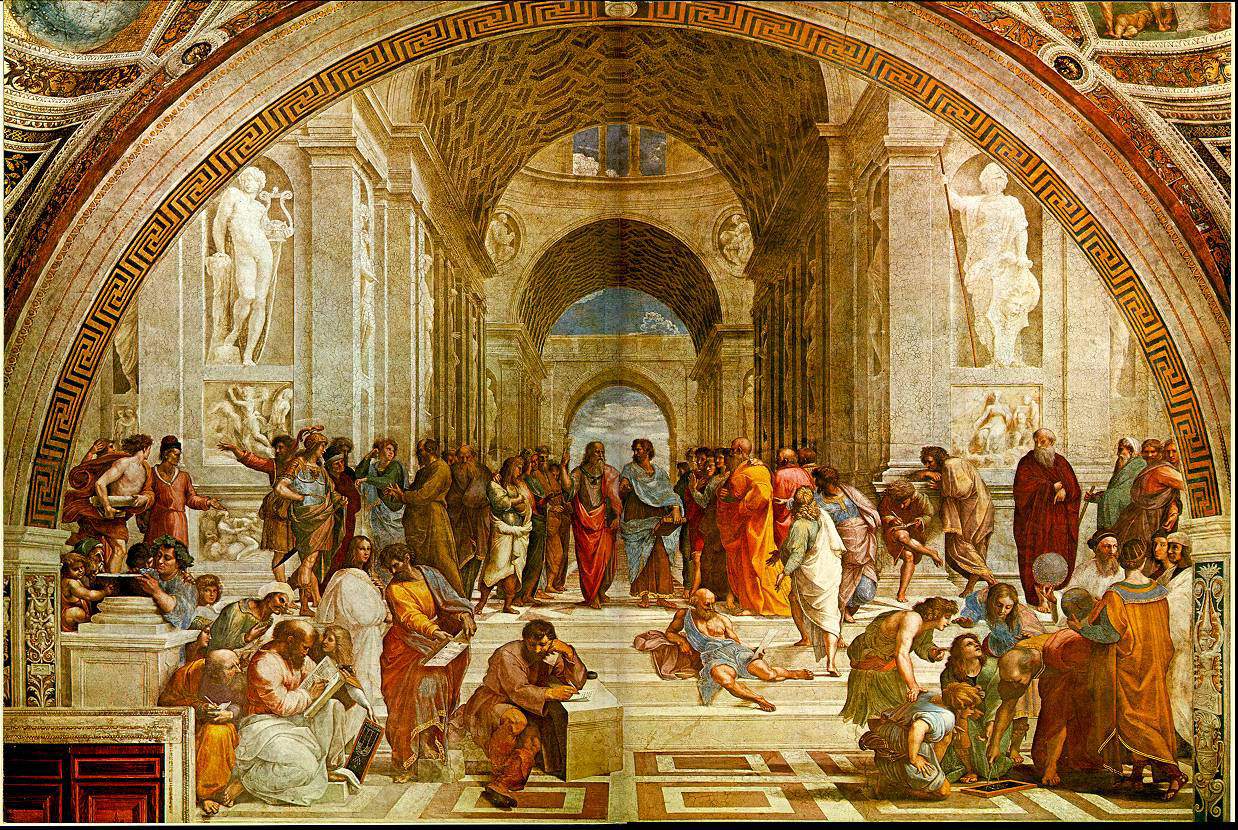 School of Athens
Musei Vaticani
Rafaello Sanzio da Urbino, 1510
[Speaker Notes: A number of theories have examined the characteristics and processes which determine leadership
In the Western world, the “Trait theory” was the prevalent theory until the 19th century]
What is leadership?
“A process of social influence in which one person can enlist the aid and support of others in the accomplishment of a common task” – Chemers, 1997
Theories:

Trait 
Situational – 19th and 20th century, Spencer, Marx, Fiedler

Different situations (and followers) call for different  traits

Leadership styles:
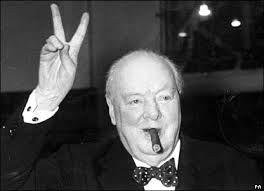 [Speaker Notes: The Situational theory supports that different styles are (in)appropriate for specific situations
Leaders often possess or adopt a certain style – for example, the Authoritarian style may be appropriate for periods of crisis or war but frequently leads to excess attrition during day-to-day activities
The Democratic style may be appropriate for situations of consensus or to build that but may be ineffective in crisis periods 
One example – Churchill, remembered today as one of England’s greatest leaders for his role in civil leadership during WWII, was considered a failure as a military leader during WWI, when he was responsible for (poorly) planning and executing the Gallipoli landings. Fired from a coalition government, was demoted to a rearguard sector in France with no military responsibility.]
What is leadership?
“A process of social influence in which one person can enlist the aid and support of others in the accomplishment of a common task” – Chemers, 1997
Theories:

Trait 
Situational – 19th and 20th century, Spencer, Marx, Fiedler

Different situations (and followers) call for different  traits

Leadership styles:
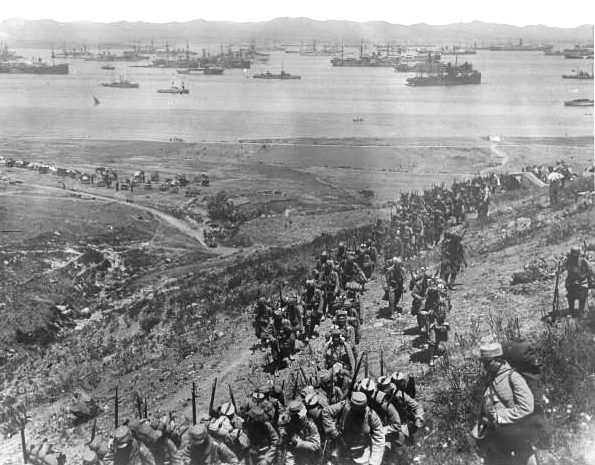 Gallipoli, 1915
[Speaker Notes: The Situational theory supports that different styles are (in)appropriate for specific situations
Leaders often possess or adopt a certain style – for example, the Authoritarian style may be appropriate for periods of crisis or war but frequently leads to excess attrition during day-to-day activities
The Democratic style may be appropriate for situations of consensus or to build that but may be ineffective in crisis periods 
One example – Churchill, remembered today as one of England’s greatest leaders for his role in civil leadership during WWII, was considered a failure as a military leader during WWI, when he was responsible for (poorly) planning and executing the Gallipoli landings. Fired from a coalition government, was demoted to a rearguard sector in France with no military responsibility.]
What is leadership?
“A process of social influence in which one person can enlist the aid and support of others in the accomplishment of a common task” – Chemers, 1997
Theories:

Trait 
Situational – 19th and 20th century, Spencer, Marx, Fiedler

Different situations (and followers) call for different  traits

Leadership styles:
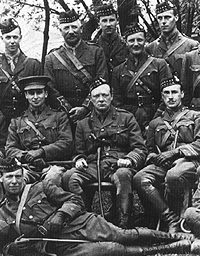 Lt. Col. Churchill in France, 1916
[Speaker Notes: The Situational theory supports that different styles are (in)appropriate for specific situations
Leaders often possess or adopt a certain style – for example, the Authoritarian style may be appropriate for periods of crisis or war but frequently leads to excess attrition during day-to-day activities
The Democratic style may be appropriate for situations of consensus or to build that but may be ineffective in crisis periods 
One example – Churchill, remembered today as one of England’s greatest leaders for his role in civil leadership during WWII, was considered a failure as a military leader during WWI, when he was responsible for (poorly) planning and executing the Gallipoli landings. Fired from a coalition government, was demoted to a rearguard sector in France with no military responsibility.]
What is leadership?
“A process of social influence in which one person can enlist the aid and support of others in the accomplishment of a common task” – Chemers, 1997
Theories:

Trait 
Situational
Contingency – Fiedler, 1967

Leaders accomplish tasks by focusing on the group (relationship-centered) or the goal (task-oriented).  

Both methods may be (un)successful depending on the situation and balance.
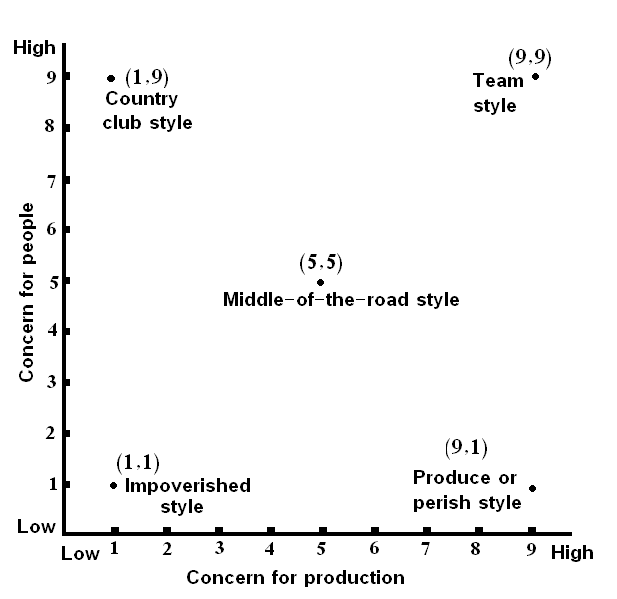 [Speaker Notes: The Contingency theory suggests that all leader actions may be group- or goal-centered
Failure to balance these styles lead to lost production (Gulag or Country club models)
Ideally, on the right hand graph one should strive to be situated on the right upper corner]
What is leadership?
“A process of social influence in which one person can enlist the aid and support of others in the accomplishment of a common task” – Chemers, 1997
Theories:

Trait 
Situational
Contingency
Functional – late 20th century 

Leader’s  main job is to make sure whatever is necessary to group needs is taken care of. 

Variety of leader behaviors facilitate these functions but 2 broad categories: consideration (concern for subordinates, effective relationships) and initiating structure (task accomplishment, holding subordinates accountable)
What is leadership?
“A process of social influence in which one person can enlist the aid and support of others in the accomplishment of a common task” – Chemers, 1997
Theories:

Trait 
Situational
Contingency
Functional  

And many others:
Integrated psychological
Transactional / transformational
Leader-member exchange
Emotional intelligence
Among several others
[Speaker Notes: In the second half of the 20th century, other leadership theories have emerged to explore weak points of prior theories
Example – leader-member exchange (leader is dependent on recognition and empowerment from followers) or emotional intelligence and several other which will not be detailed]
No single theory explains it all
Theories:

Trait 
Great for selecting leaders
Leaders cannot be developed (or harder to)

Situational
An ideal style does not suit all circumstances

Contingency
Assumes leaders can change behavior according to situation

Functional 
Does not address the challenge of developing “leadership presence”
INTEGRATION
[Speaker Notes: All present theories have flaws and none is perfect
Integration of points from the several different theories is key]
So… how to become a leader?
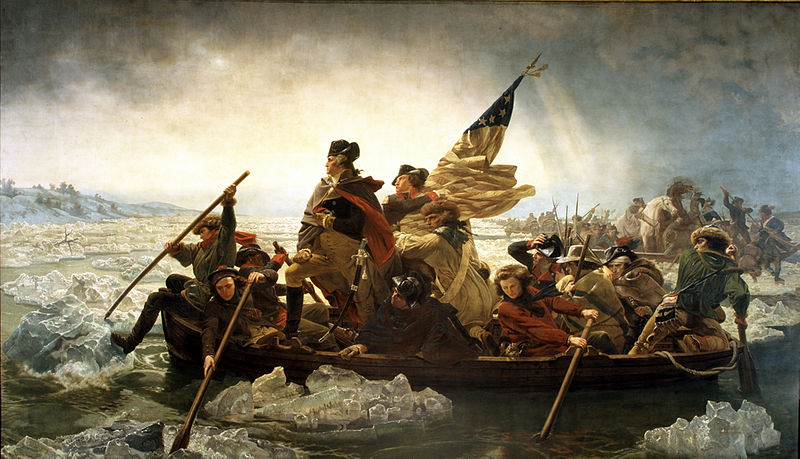 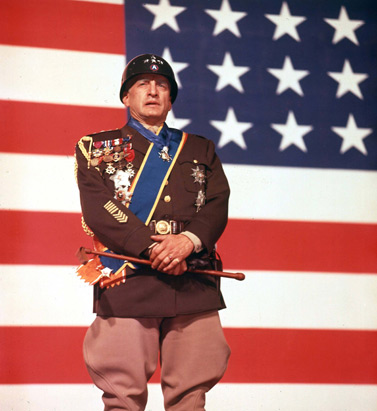 Washington crossing the Delaware
Met, NY
Leutze, 1851
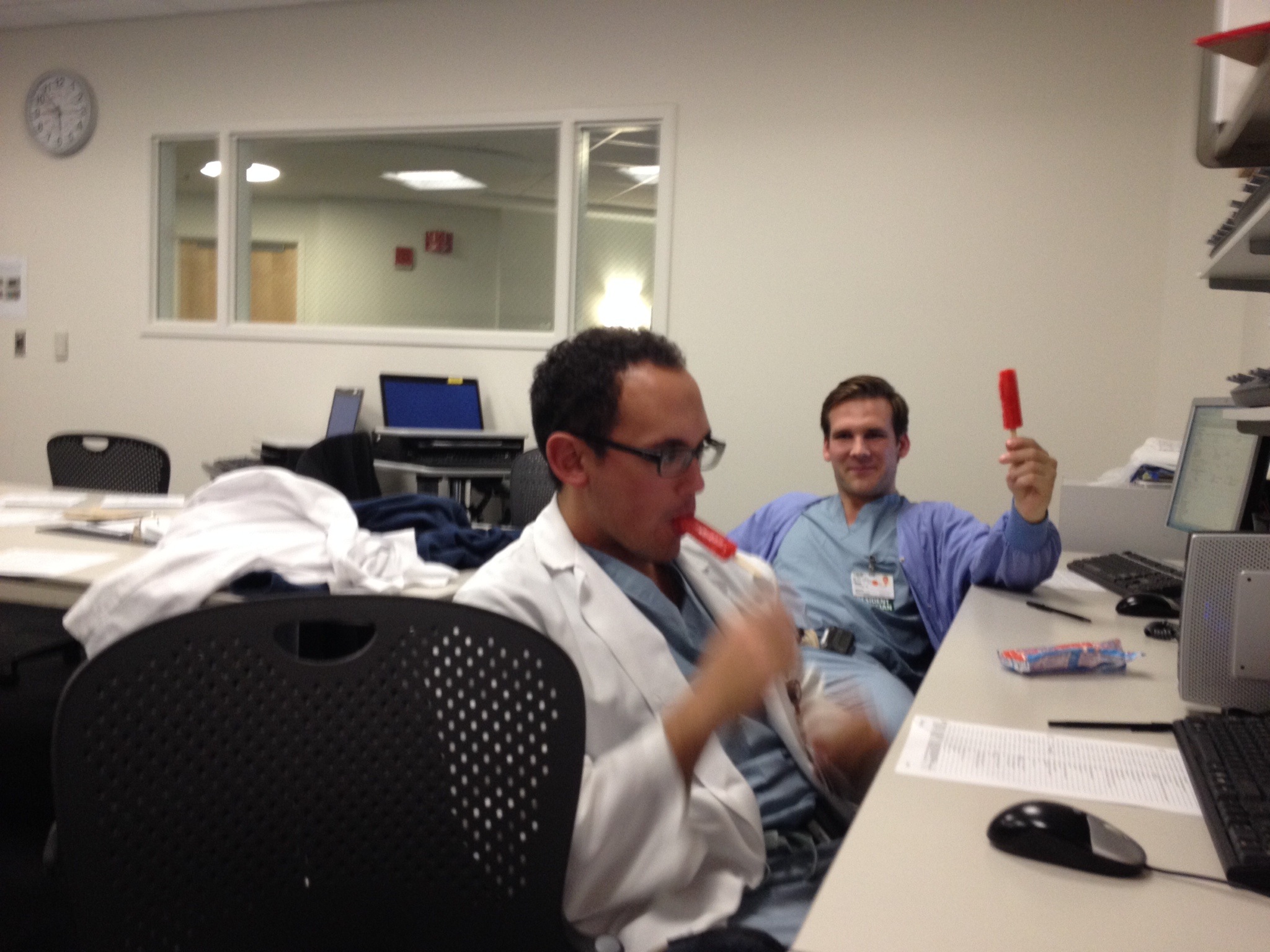 George C. Scott in “Patton” 
1970
[Speaker Notes: So why and how do these guys become leaders?]
Leadership – theory and examples
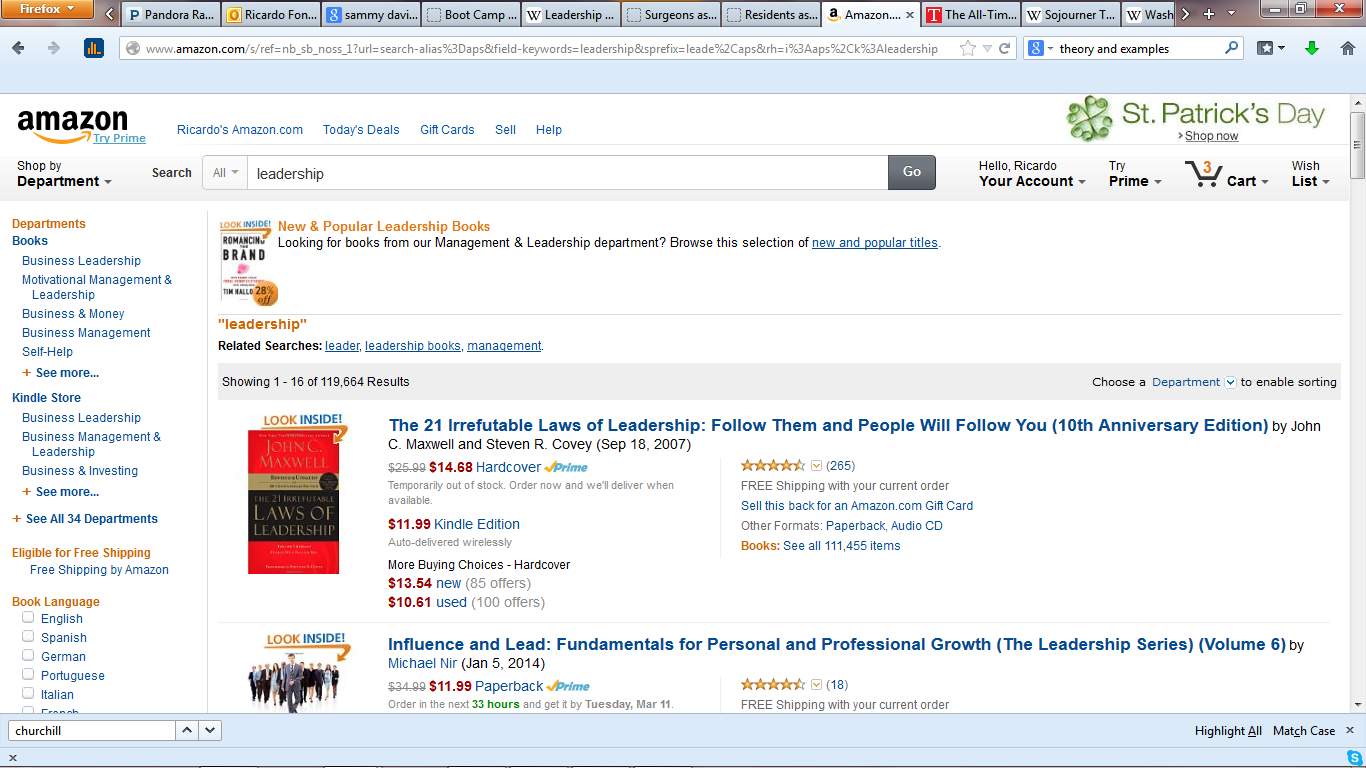 [Speaker Notes: Plenty of theoretical explanations of leadership development and theories exist]
Leadership – theory and examples
Mentorship model
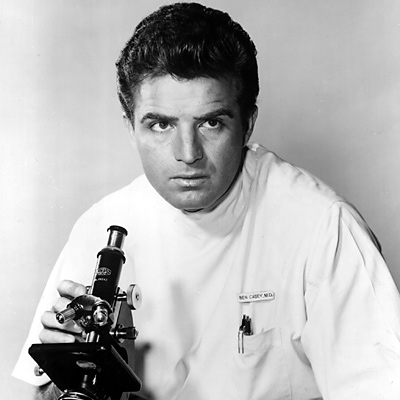 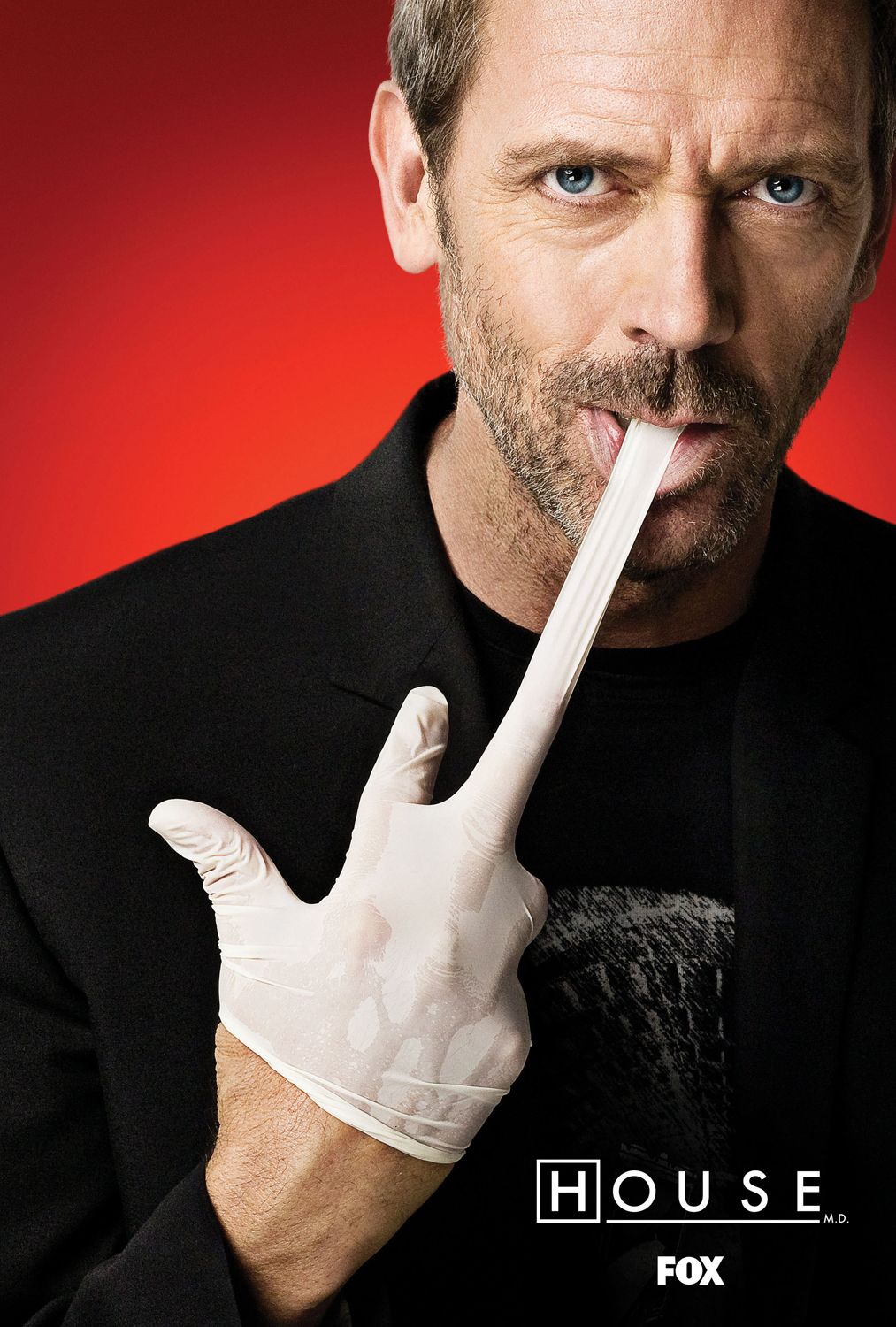 X
[Speaker Notes: But most of us will learn from a mentorship model
Both positive and negative examples of leadership are perceived, with positive (or negative) Traits and Actions perceived
Attempt to emulate (or avoid) these examples
More like Ben Casey and not House (few young residents will know Ben Casey though…) – House would not last a single day in a real world hospital]
Leadership – theory and examples
-
Insecure
Judgmental
Overconfidence
Unavailable
No independence for team
Arrogant
Not believing residents
Blaming
Negative attitude
Unhappy
Ruminating bad outcomes
Ruling with fear
Do as I say
etc
+
Skilled
Invested in residents
Lead by example
Diligence
Procedural autonomy for junior residents
Patient-centered
Mentorship for team
Using evidence to teach
Ownership of patients
Availability
Patience
Imperturbability
etc
[Speaker Notes: Examples of these qualities and defects of good and bad leaders, from prior SNS Junior Resident workshops]
Neurosurgery, 2014
Three propositions:

Neurosurgeons do not work alone, but are part of a team
Every member is important

In most situations, the neurosurgeon is expected to lead the team
Patient-physician contract is with the neurosurgeon
Therefore consent is provided nominally to the neurosurgeon
Or the anesthesiologist
Or the intensivist
etc

3) The neurosurgeon must learn when to:
Take charge
Relinquish control
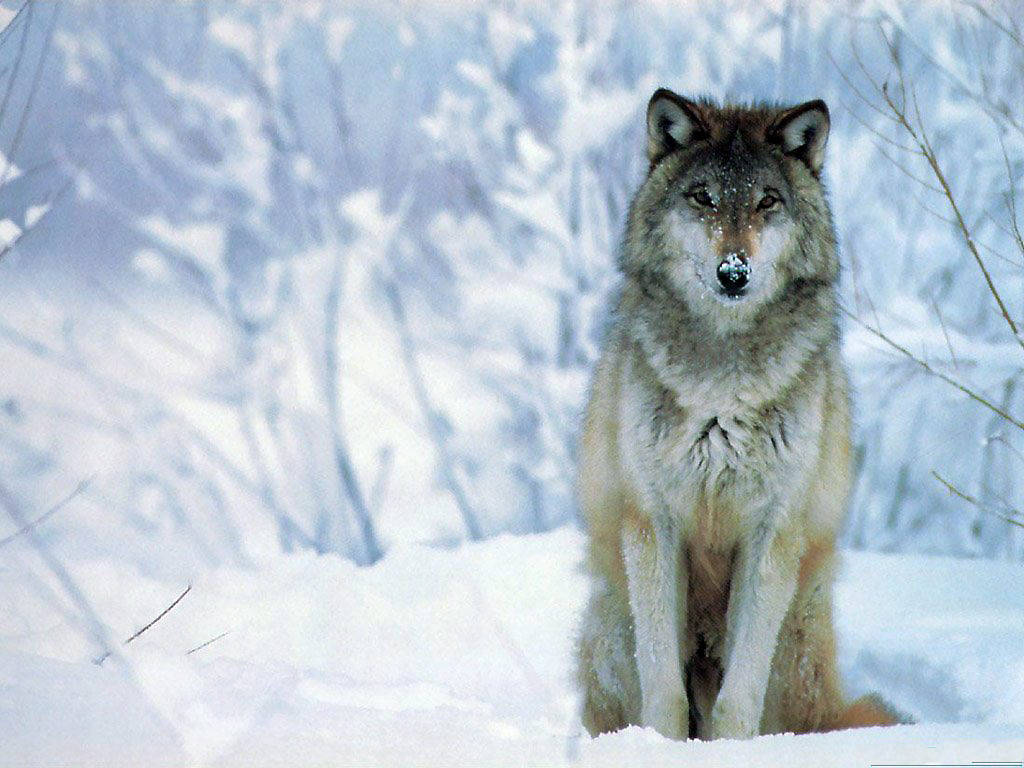 [Speaker Notes: These 3 statements are proposed to explain the situation of Neurosurgery as a specialty and for the individual surgeon today]
(Successfully ) leading a multidisciplinary team
ACGME core competency – interpersonal and communication skills

Group-centered actions

Acknowledgement of other team members
Mission
Vision
Values

Goal-centered actions

Clear plan of action
Initiative
Crisis management
Accountability
Reward or corrective action
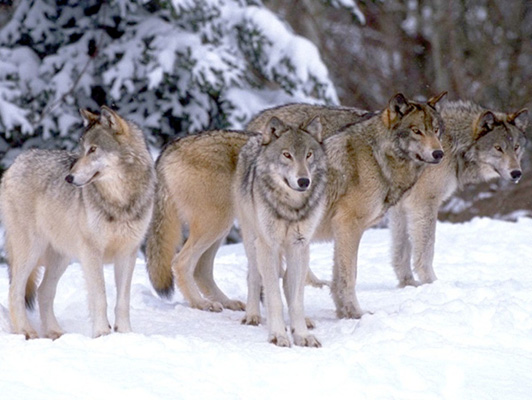 [Speaker Notes: Recognition of the importance of leadership development is incorporated into one of the ACGME core competencies
Besides identifying positive and negative traits, the NSGY resident needs to learn Group- and Goal-centered attitudes that exemplify leadership]
(Successfully ) leading a multidisciplinary team
ACGME core competency – interpersonal and communication skills

Group-centered actions

Acknowledgement of other team members
Mission
Vision
Values

Goal-centered actions

Clear plan of action
Initiative
Crisis management
Accountability
Reward or corrective action
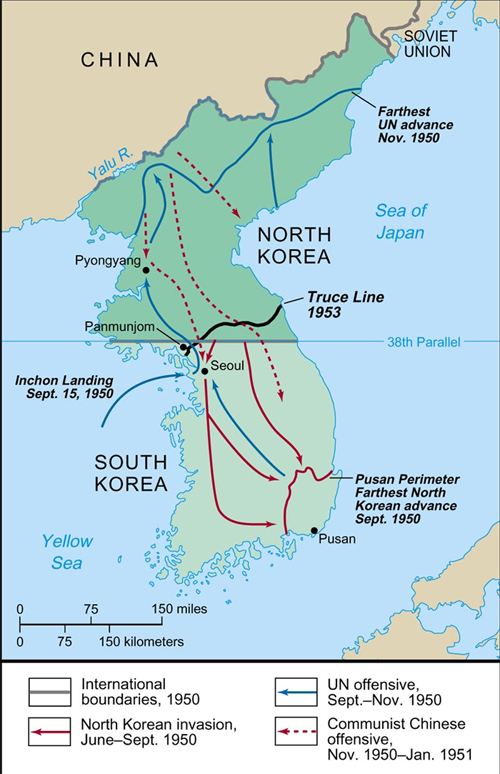 “If I find the situation to my liking, would you
have any objections to my attacking?”
M. Ridgway to D. MacArthur, after the longest retreat of any US military unit in history. December 1950
[Speaker Notes: Recognition of the importance of leadership development is incorporated into one of the ACGME core competencies
Besides identifying positive and negative traits, the NSGY resident needs to learn Group- and Goal-centered attitudes that exemplify leadership
Absence of planning and leadership may be even worse than an incomplete or remedial plan, especially in crisis-management
Leader must maintain initiative and be proactive – example in the words of General Ridgway when assuming command in the face of the largest retreat in US military history]
(Successfully ) leading a multidisciplinary team
[Speaker Notes: Leadership and teamwork are not administrative whims
Designed to obtain maximum performance of individual members so as to achieve the best patient outcomes]
Medical leadership for neurosurgery residents
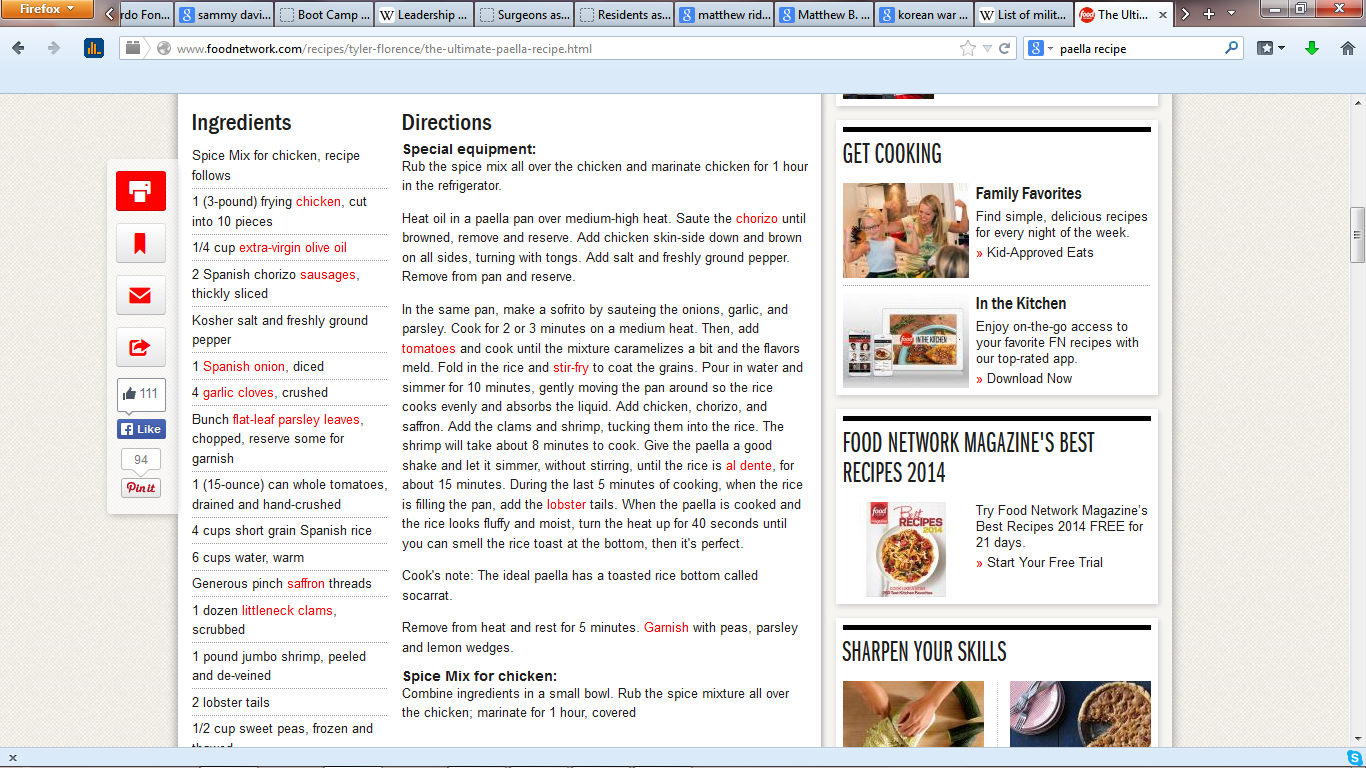 [Speaker Notes: No “follow these steps recipe” to develop a leadership presence]
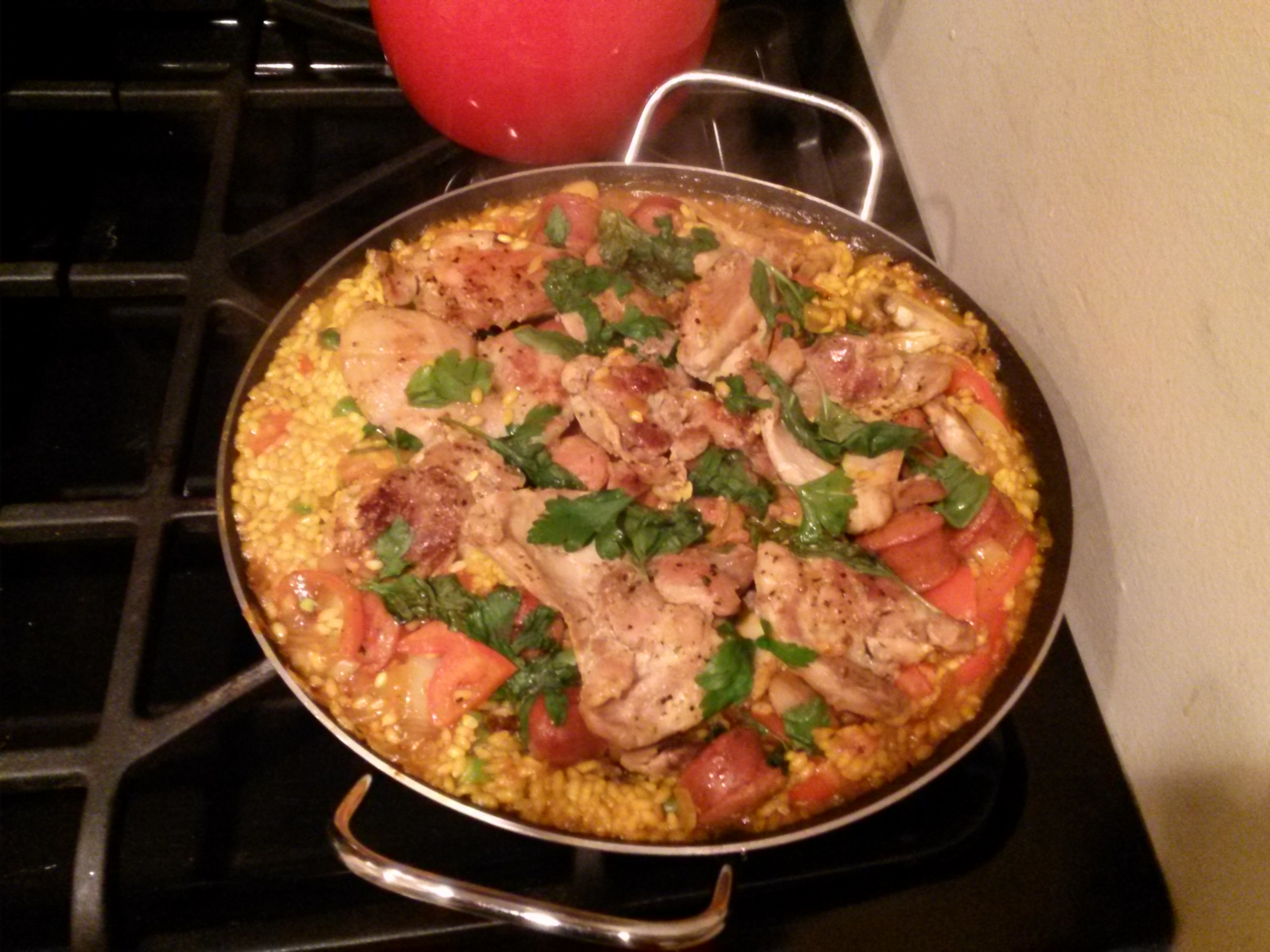 Medical leadership for neurosurgery residents
Just like most aspects of resident training, no “quick and easy” recipe;

Summation of individual values, traits, beliefs and experience
Each resident must become a leader with his/her own style
At least when caring for the individual patient

Do the best for your patient, work hard and take charge
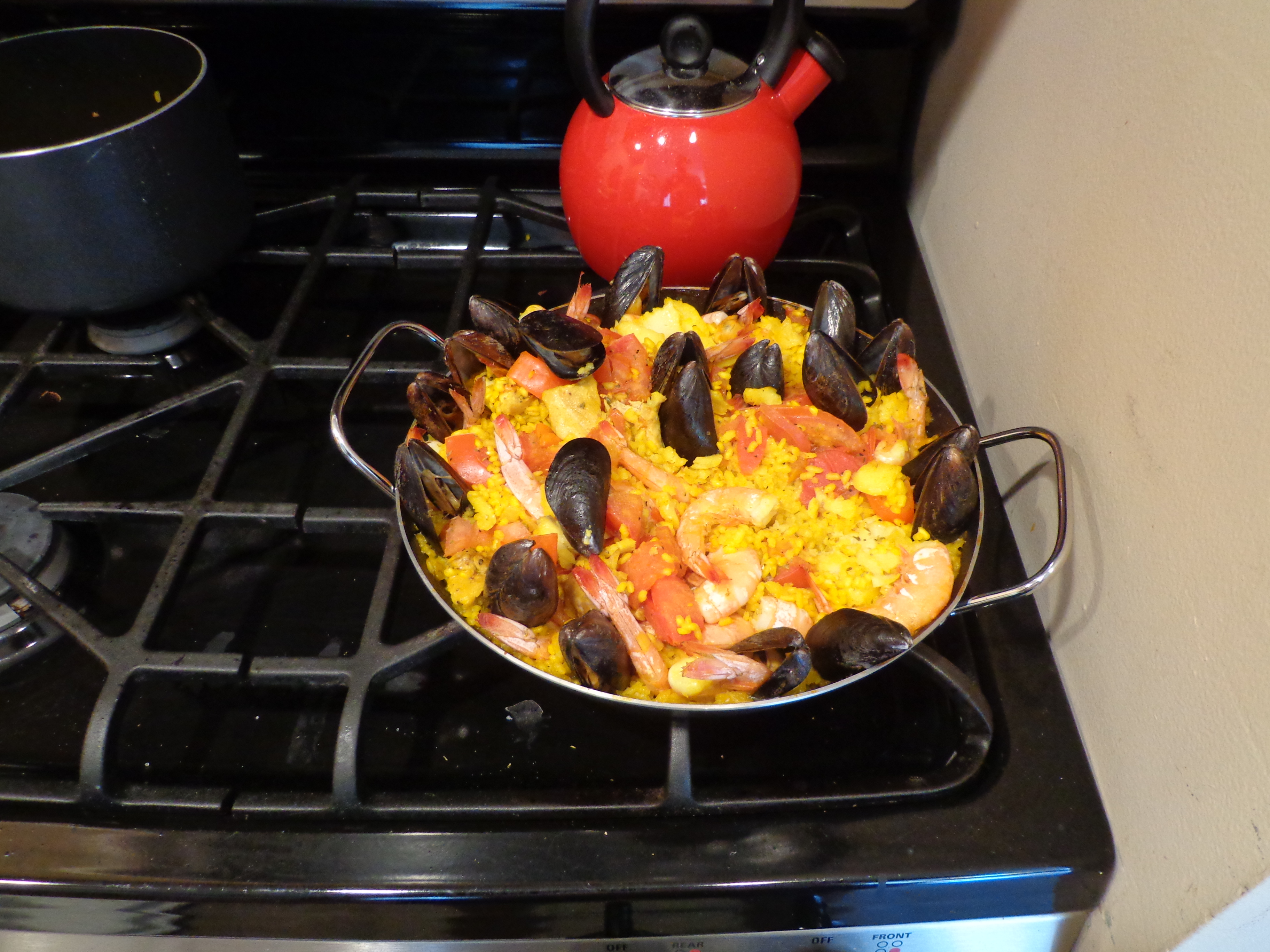 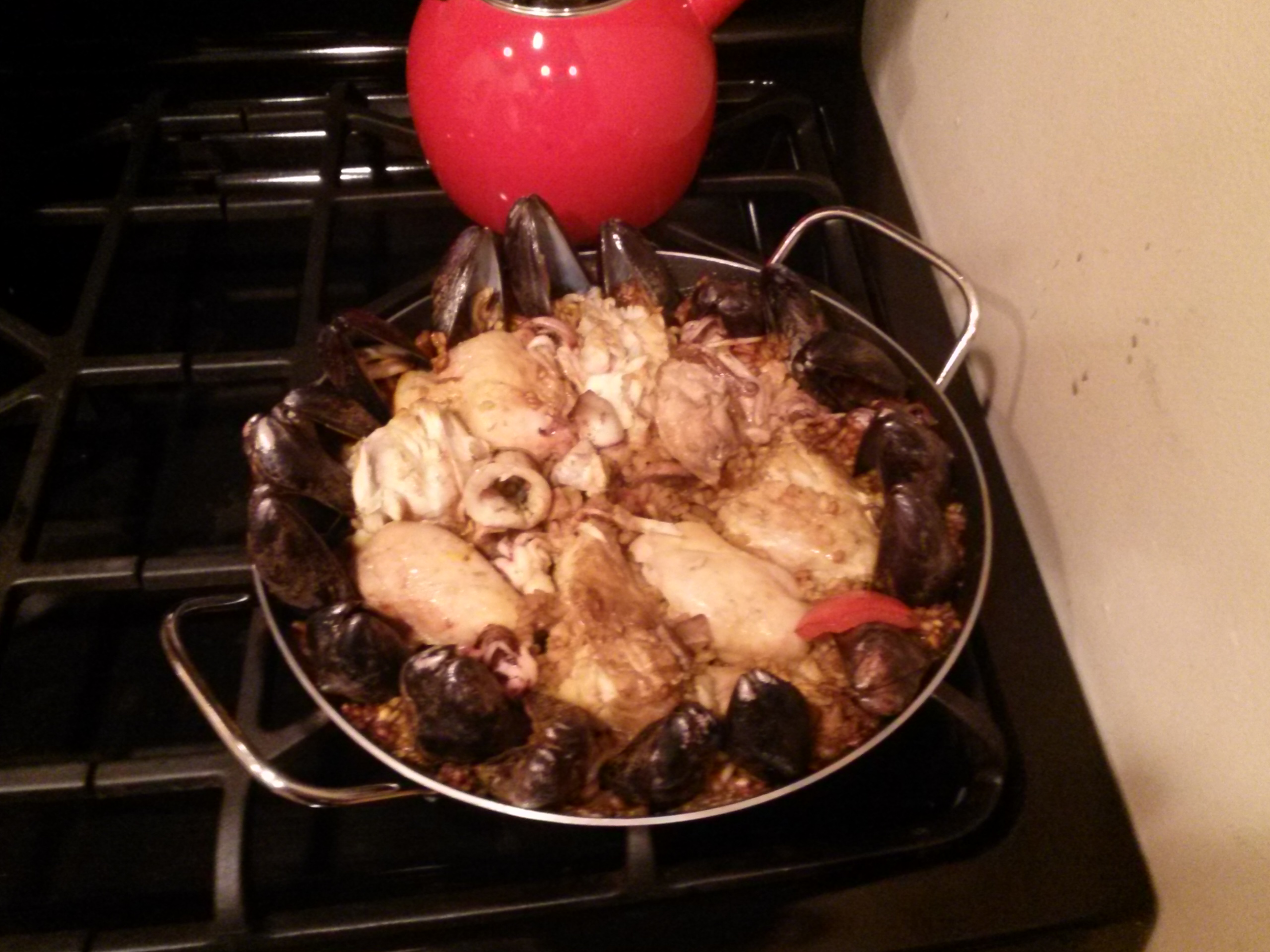 Thank you
[Speaker Notes: No “follow these steps recipe” to develop a leadership presence
Despite workshops, theories and examples, results will be individually different – every NSGY resident must become a leader at least in the short-term, small-field of care of the individual patient]